CLASS 5.A
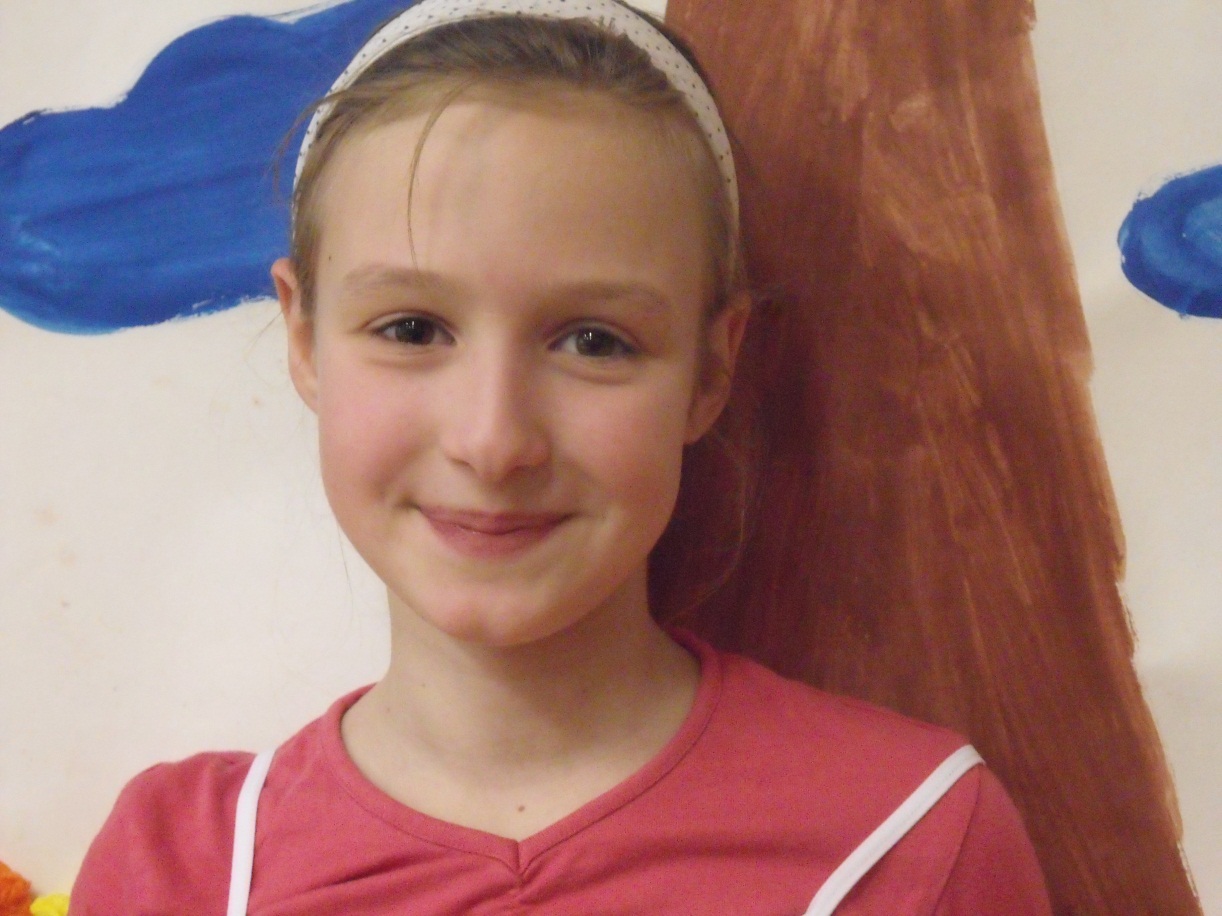 Petra
Hello,
My name is Petra Přibáňová. I'm a girl . I'm eleven. I'm from Czech Republic,from Zábřeh.  My favourite colours  are black ,white,blue and orange. My favourite animals are polar bears and snowy owls.  I've got one  sister, but I haven't got a brother.                                    
                                                                                  Bye!
petruska.pribanova@seznam.cz
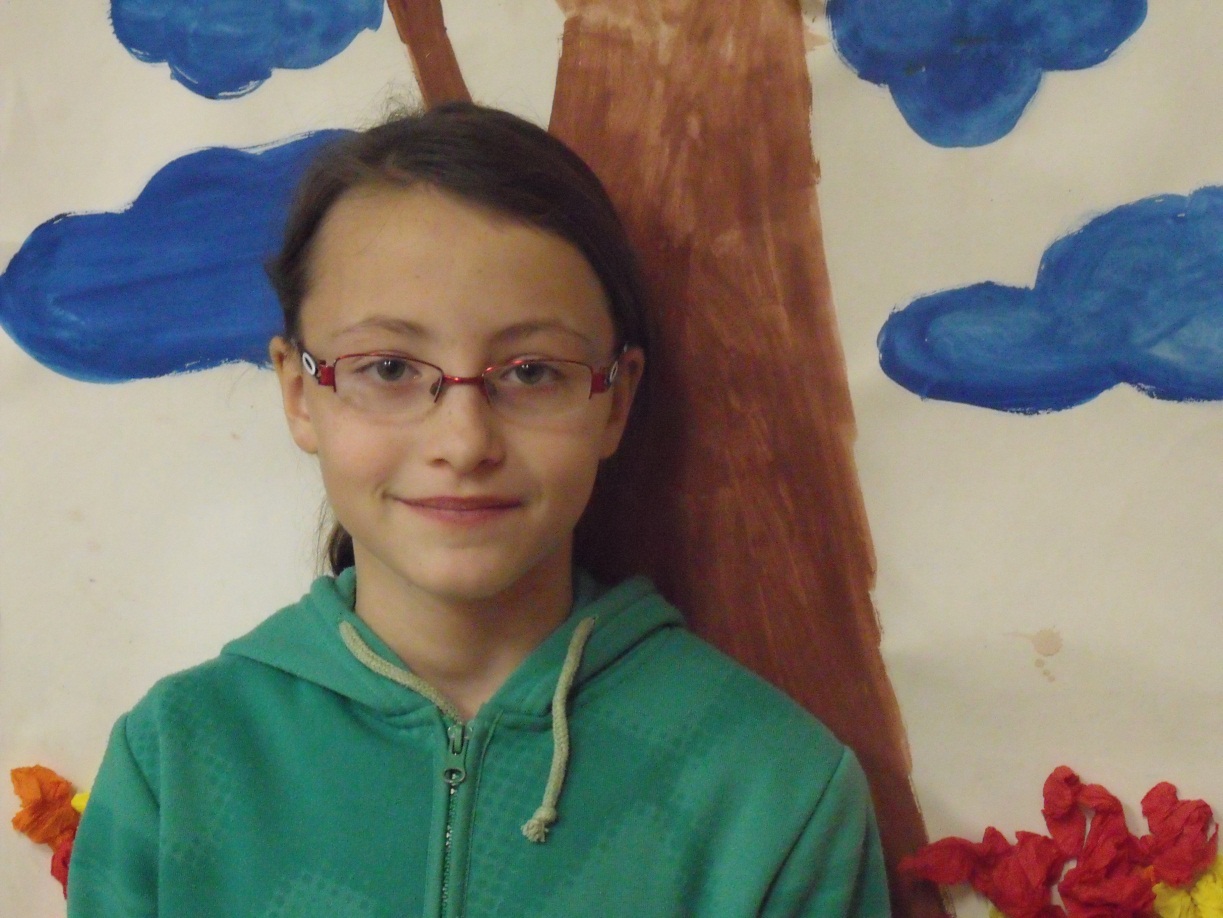 Míša
My name is   Míša.
I am 10 years old.
I enjoy singing and dancing.
My favourite colours are: black, white,  purple and red.
I’m from Zábřeh.
 My favourite animals are  horses, cats, rats and dogs.

misa.korni@seznam.cz
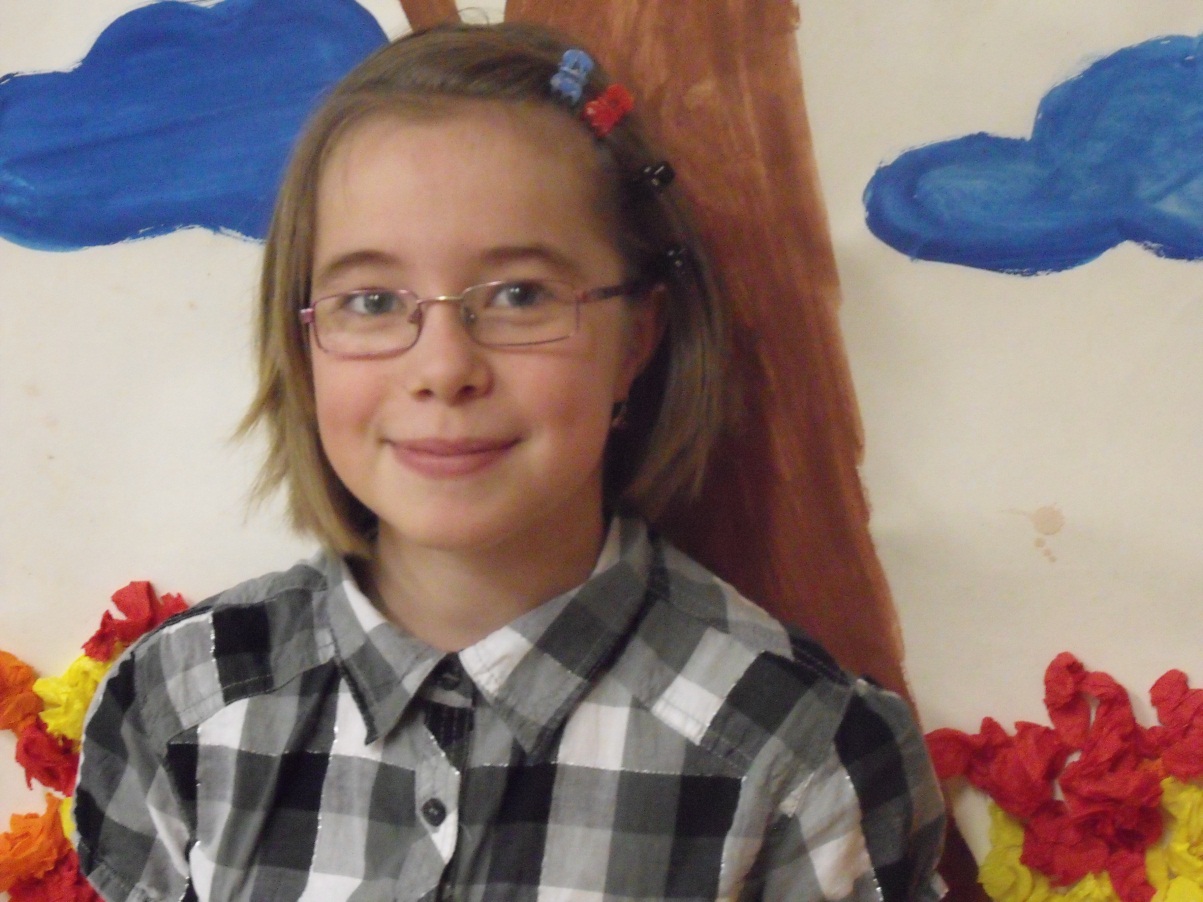 Hana
Hi!.My name´s Hana.I´m from Zábřeh.I´m 10. My favourite colour is black.My favourite animal is a horse.I go dancing on Wednesday and  Friday. I play computer games.
                           Best wishes, 
                                             Hana

nanysokolova@seznam.cz
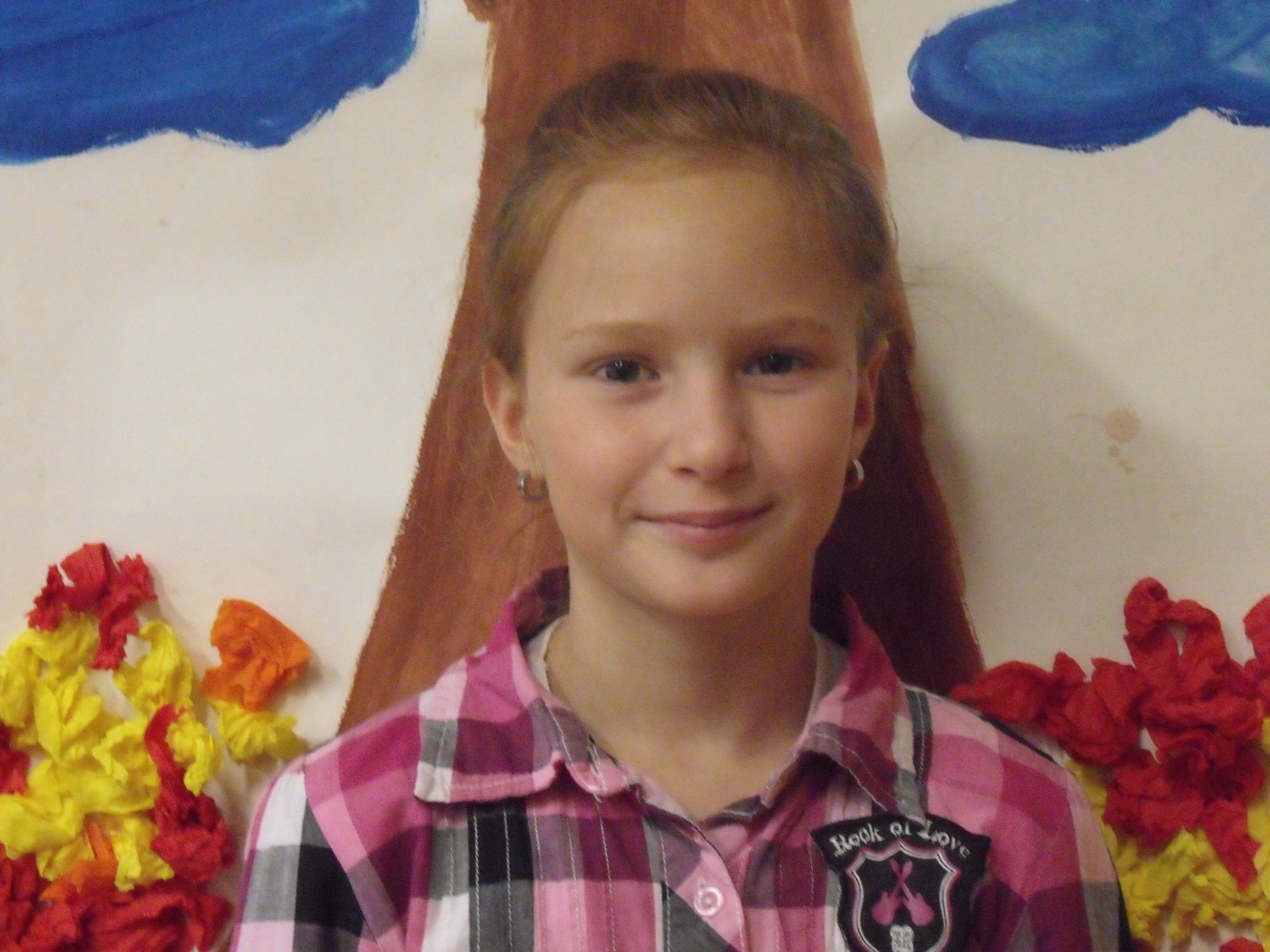 Nikola
Hello, my name‘s  Nicol. I am from Czech Republic. I am 10.
 
nicolhobzova@seznam.cz
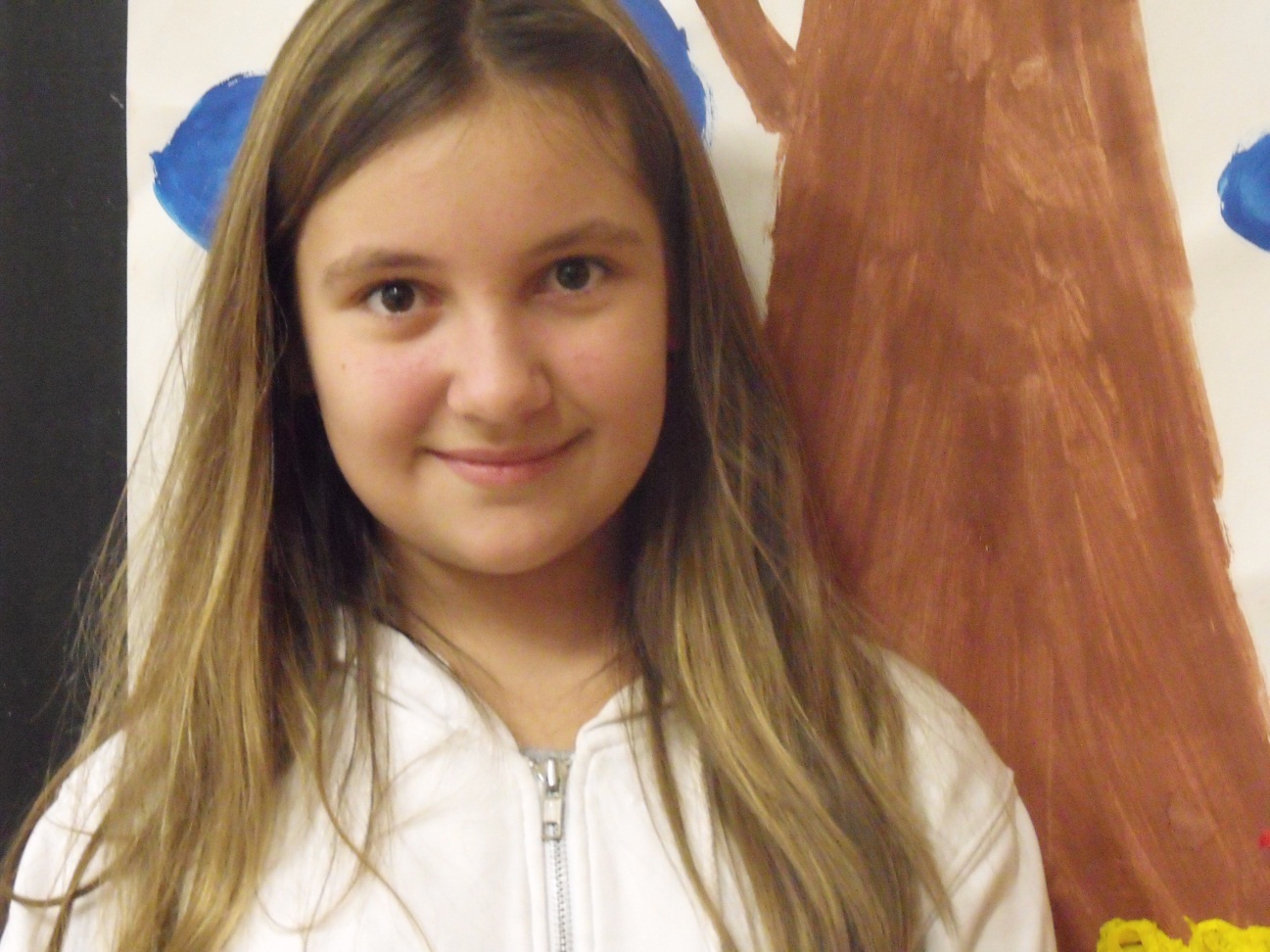 Míša
My name is Misa
I’m ten.
I live in the Czech Republic in the city Zabreh. 
My favourite colour is dark red.
My favourite animal is a horse.

michaela.veiserova@seznam.cz